VDR 2
Team 520
John Baumann, Natalie Boggess, Cody Carlson,
Megan Jadush, Malik Jean-Baptiste, Anders Snell
11/21/2024
Anders Snell
Introduction – Project Mentors
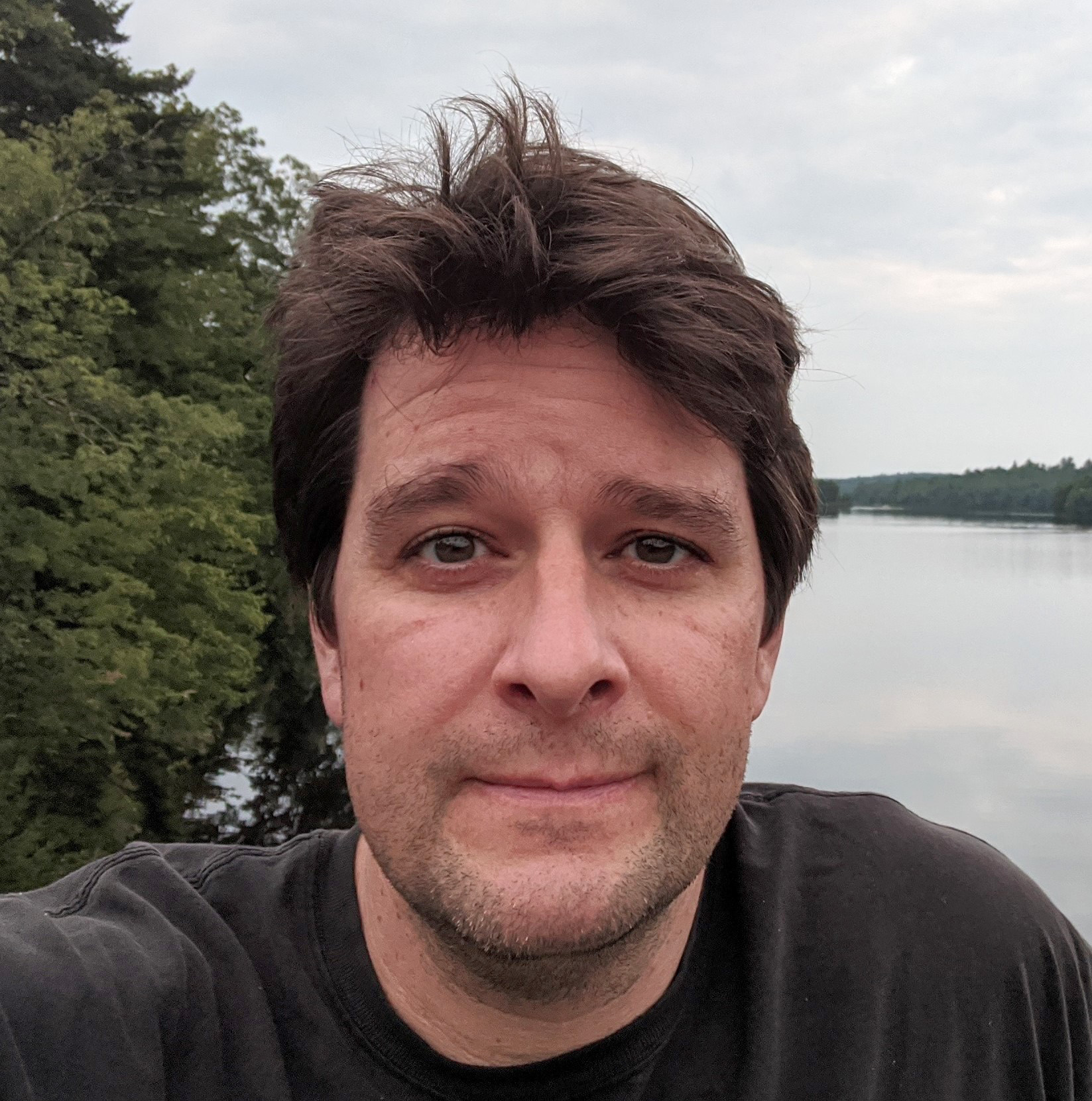 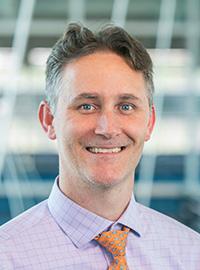 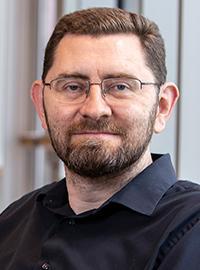 Sponsor:
Dr. Rassweiler
Manager: 
Dr. McConomy
Advisor:
Dr. Clark
2
Anders Snell
Introduction – Team 520
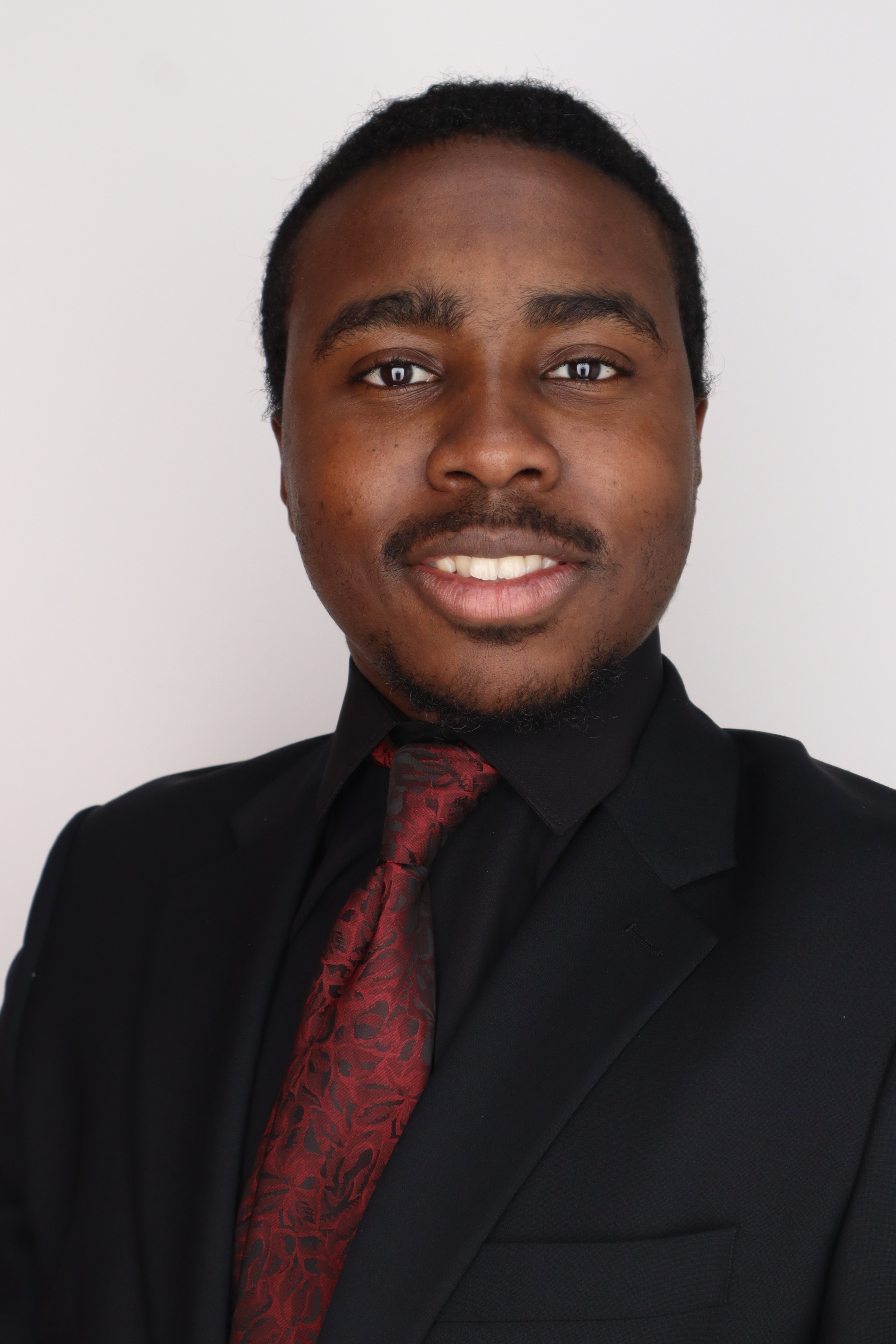 Cody Carlson
Software Engineer
John Baumann
Design Engineer
Malik Jean-Baptiste
Robotics Engineer
Megan Jadush
Materials Engineer
Anders Snell
Mechatronics 
Engineer
Natalie Boggess
Marine Engineer
3
Anders Snell
Project Objective
The objective of this project is to create a system capable of recording a diver’s position while submerged.
4
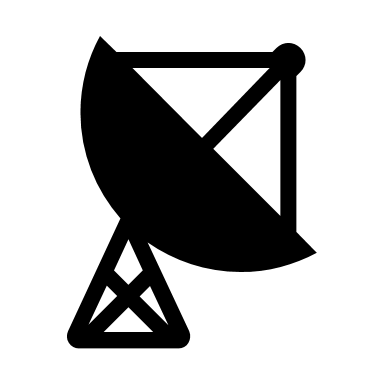 Anders Snell
Error
Overview
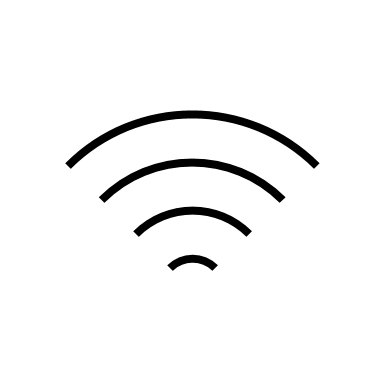 GPS
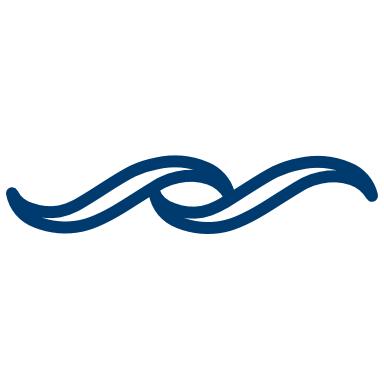 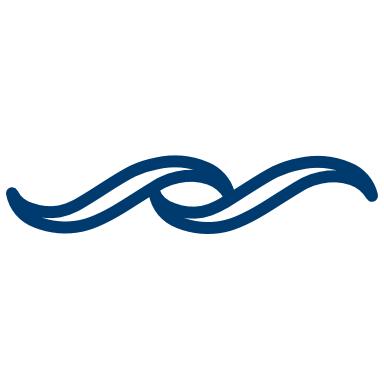 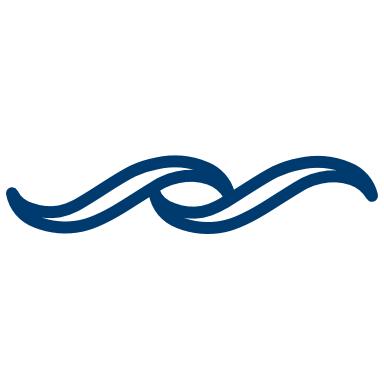 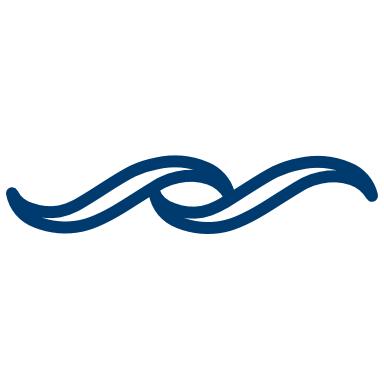 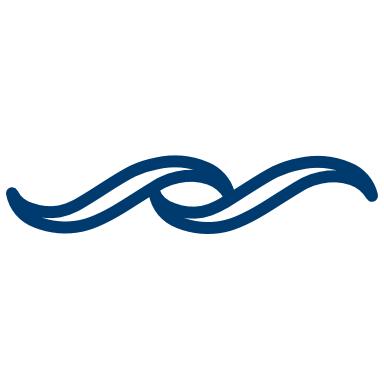 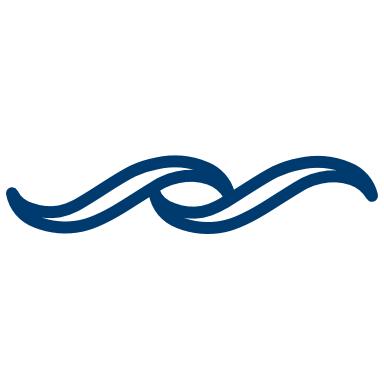 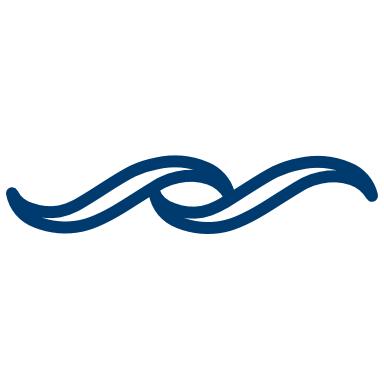 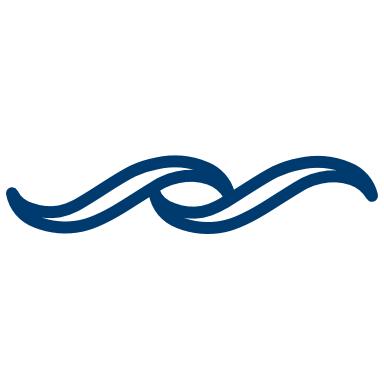 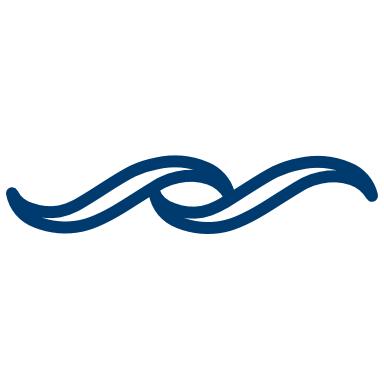 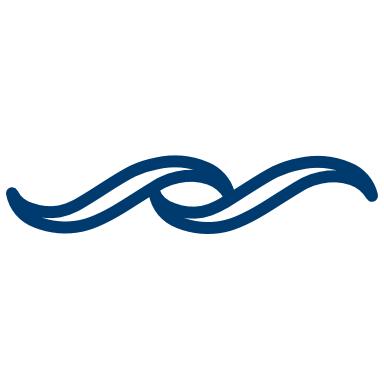 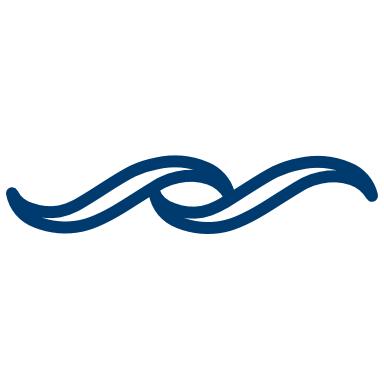 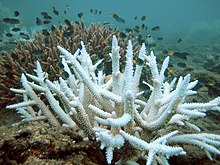 Dr. Rassweiler SCUBA dives and plots diseased corals on his map post dive, but the current method is not accurate
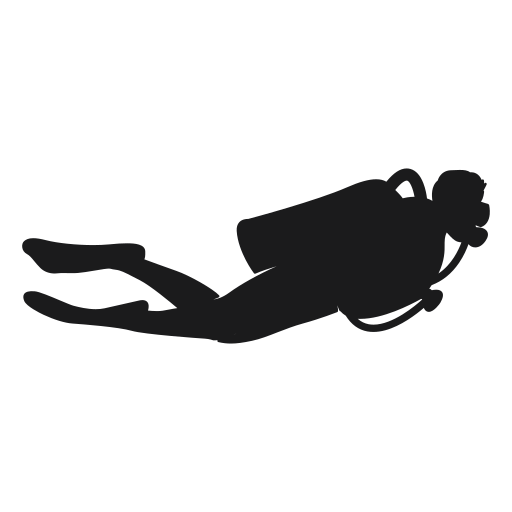 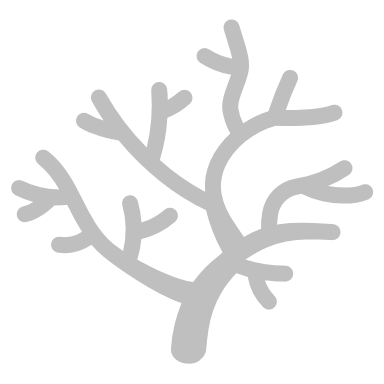 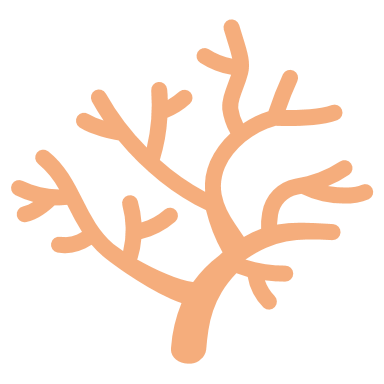 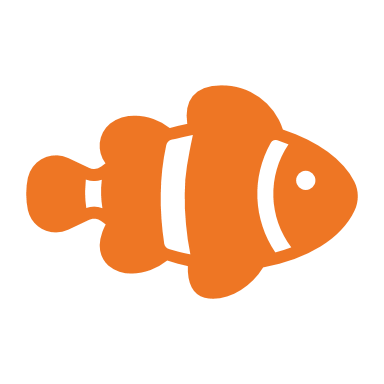 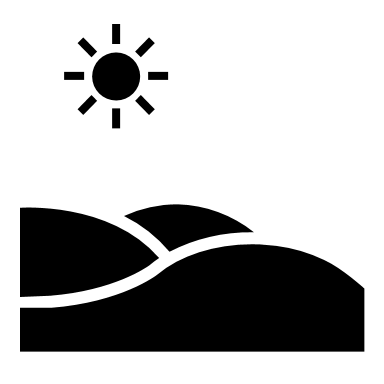 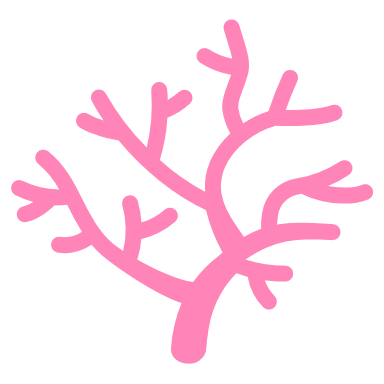 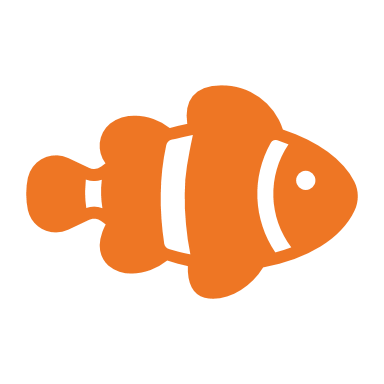 5
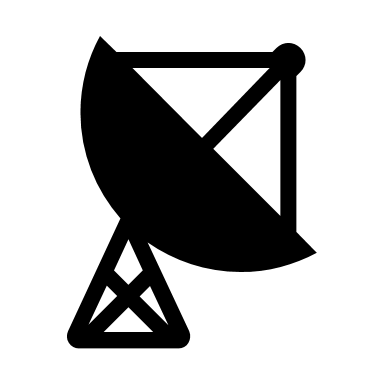 Anders Snell
Error
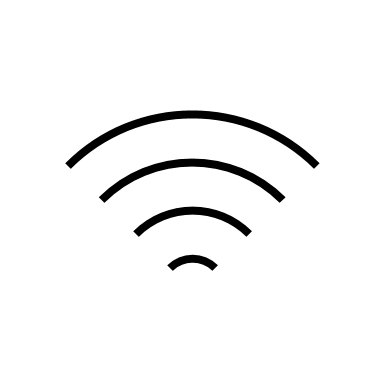 GPS
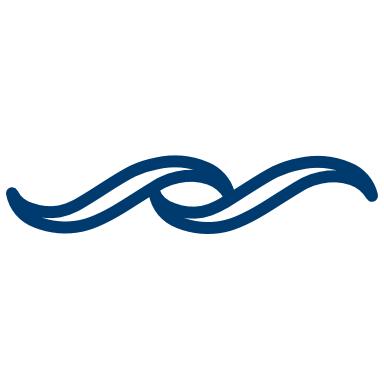 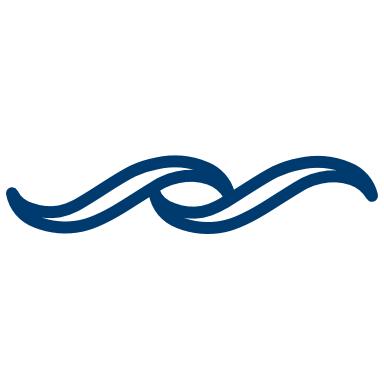 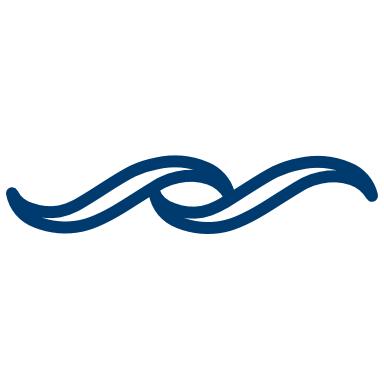 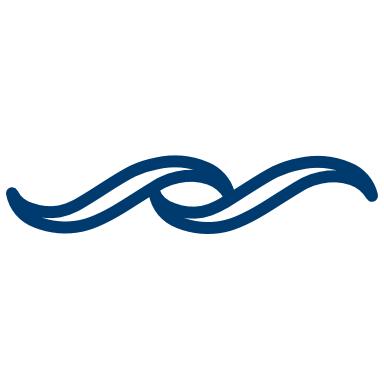 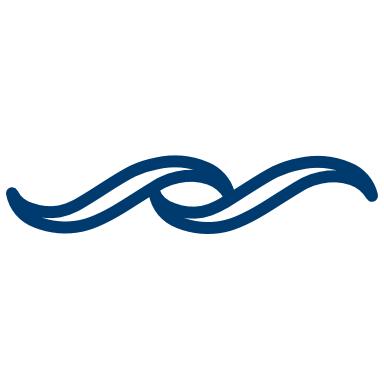 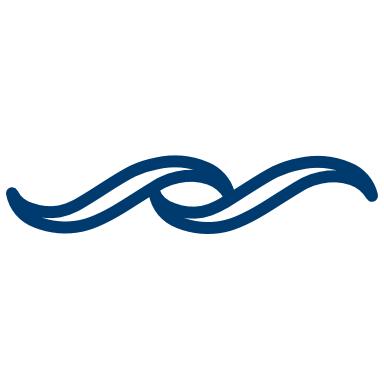 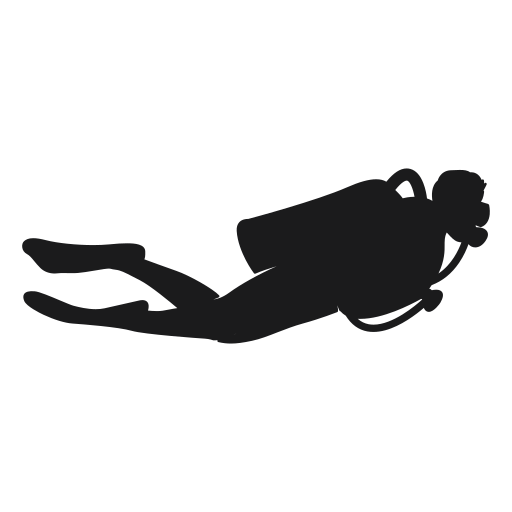 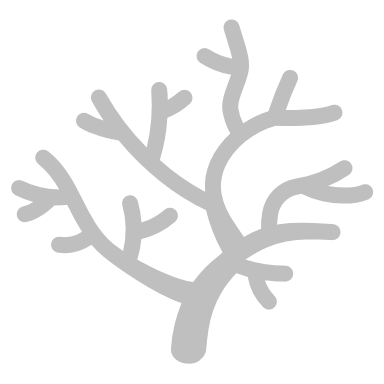 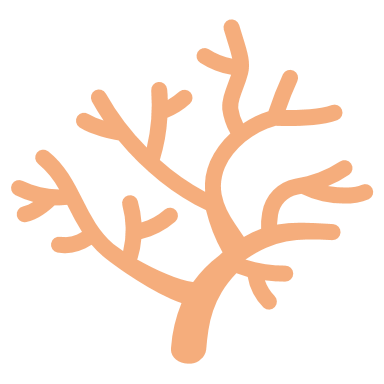 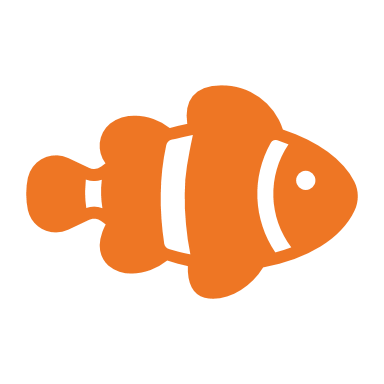 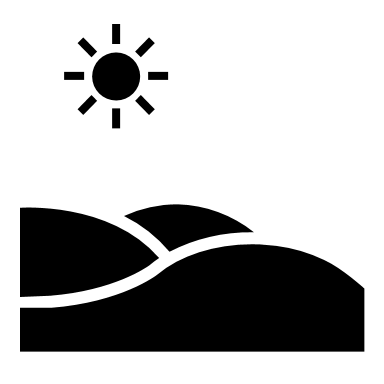 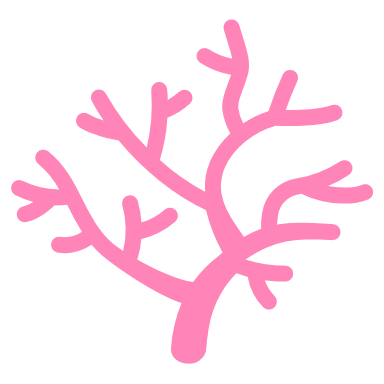 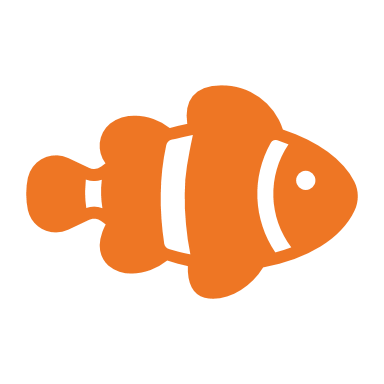 6
Anders Snell
Key Goals
The system will be able to reliably work at a depth underwater up to 10 meters
Pinpoint diver's position within 6 m. diameter
The system will be portable, capable of launching from the shore, and require minimal setup
7
Anders Snell
Recent Work
Meet with Advisor Dr. Clark
11/14/2024
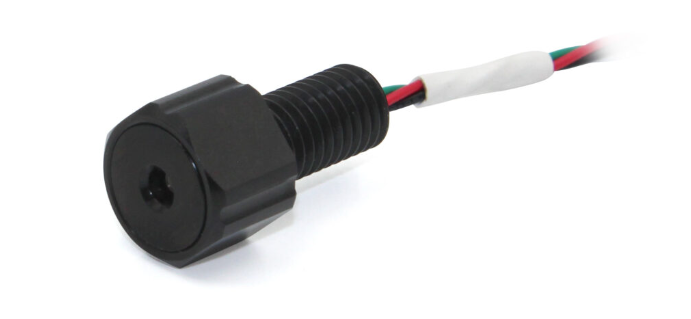 Figure 1: Barometer [3]
Continuous Research
Order Angle Sensor 
11/13/2024
Test INS and Barometer
11/12/2024
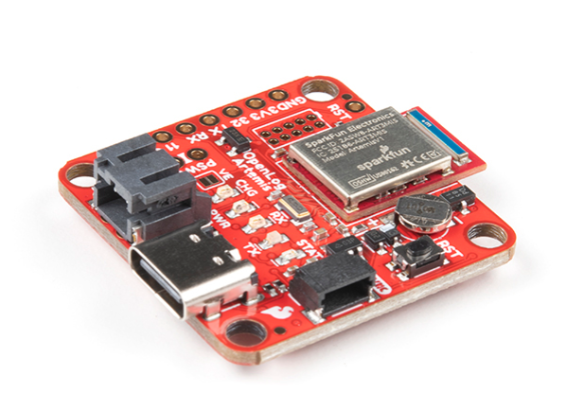 Figure 2: Inertial Navigation System [4]
8
Anders Snell
Functional Decomposition
9
Megan Jadush
Targets
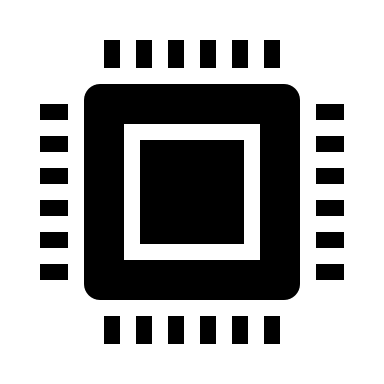 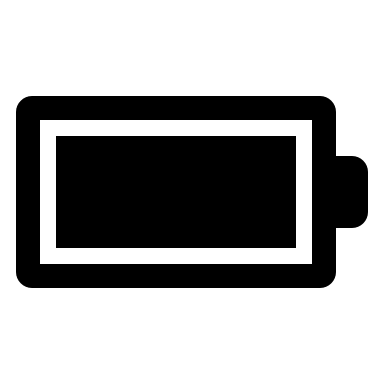 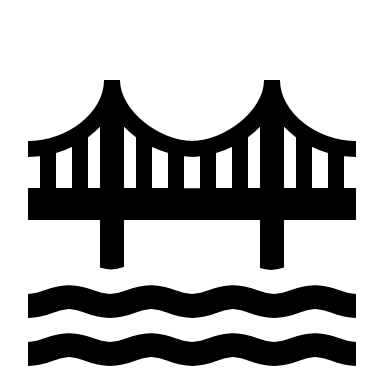 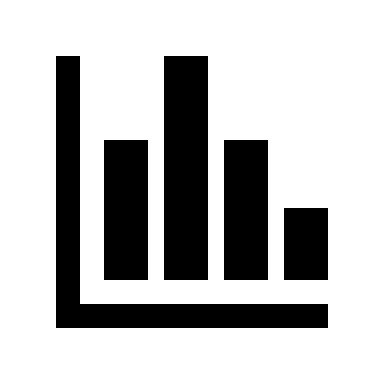 10
Megan Jadush
Targets
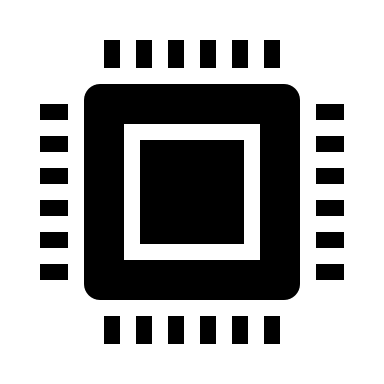 Sensors
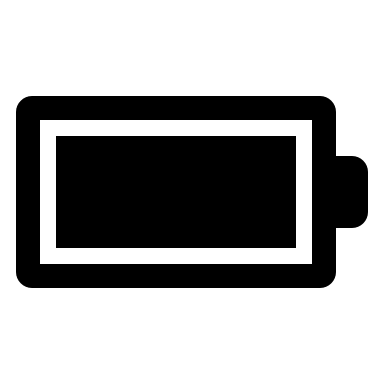 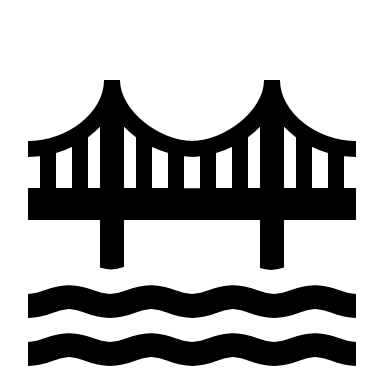 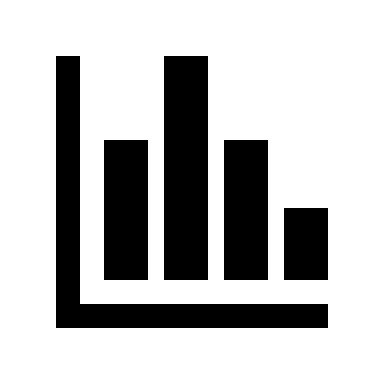 11
Megan Jadush
Targets
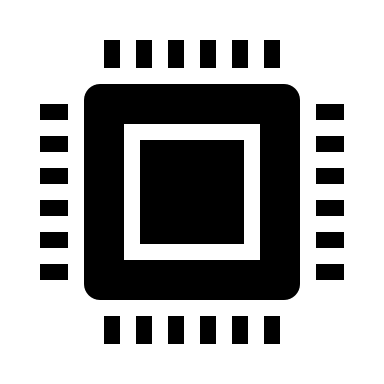 Sensors
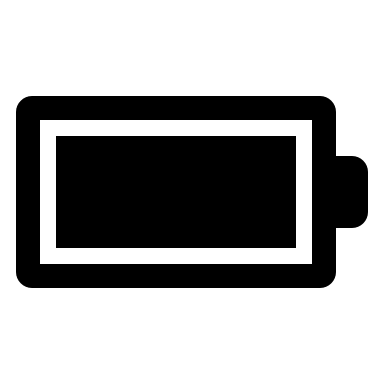 Tracks diver global position (6 m.)
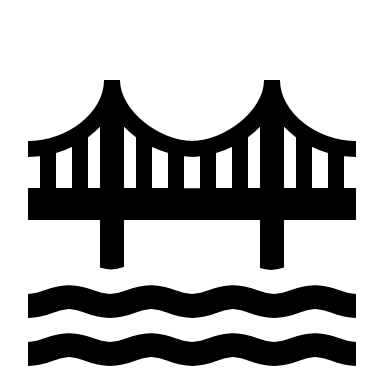 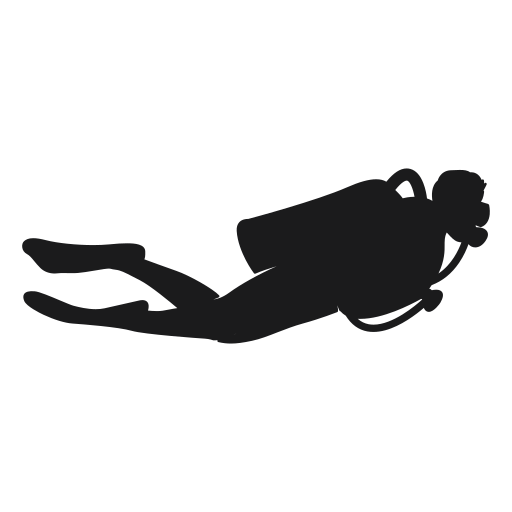 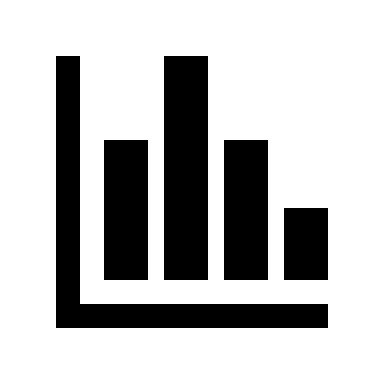 12
Megan Jadush
Targets
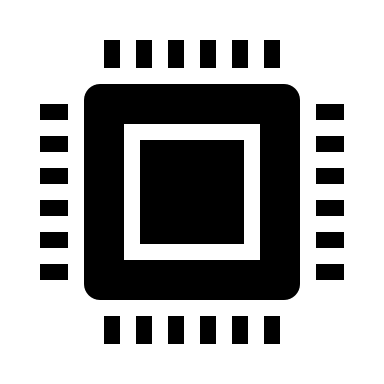 Power Source
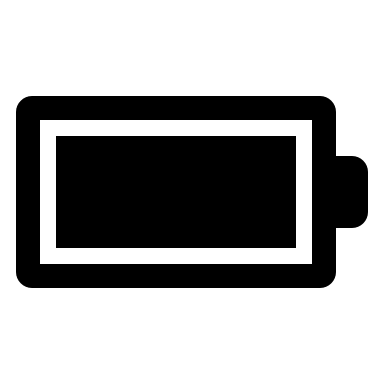 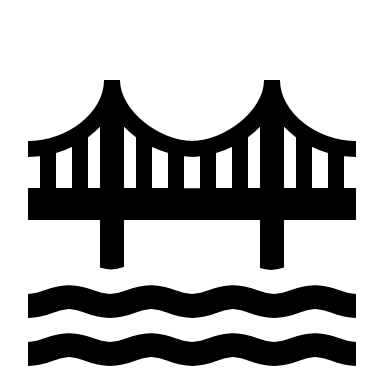 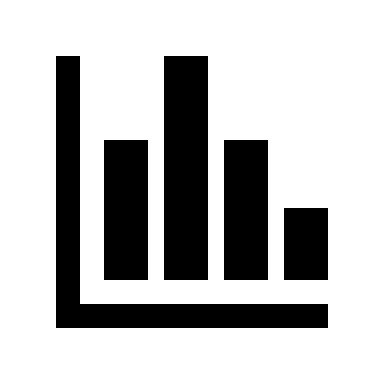 13
Megan Jadush
Targets
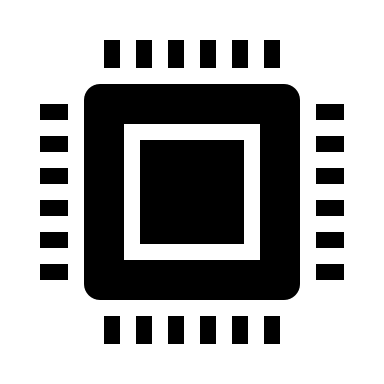 Power Source
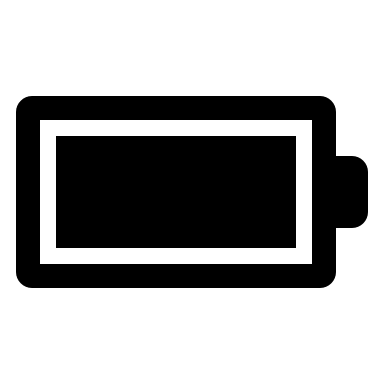 Lasts >= 90 minutes
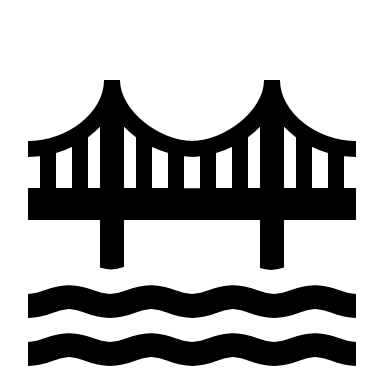 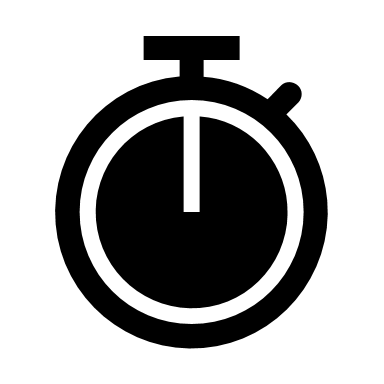 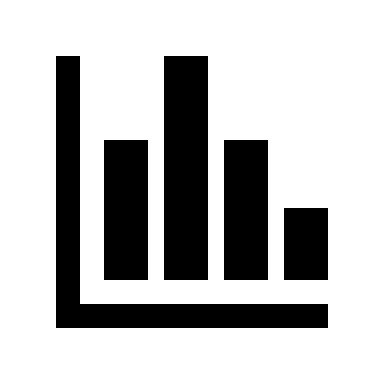 14
Megan Jadush
Targets
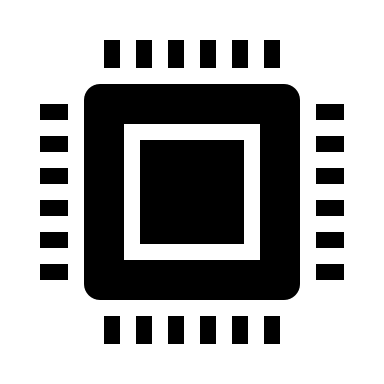 Structures
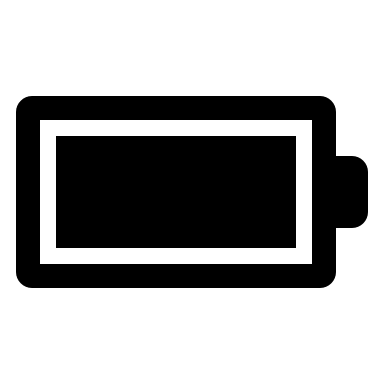 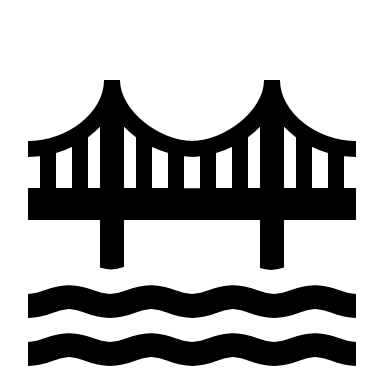 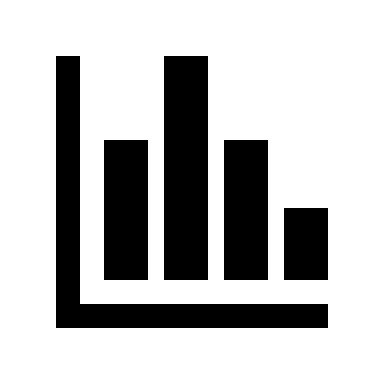 15
Megan Jadush
Targets
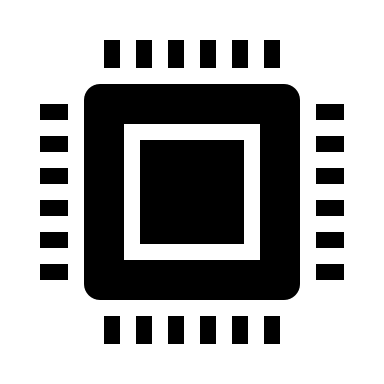 Structures
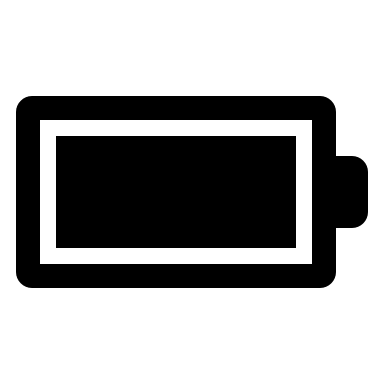 Waterproof
Transportable
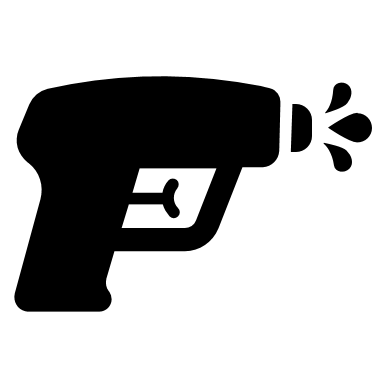 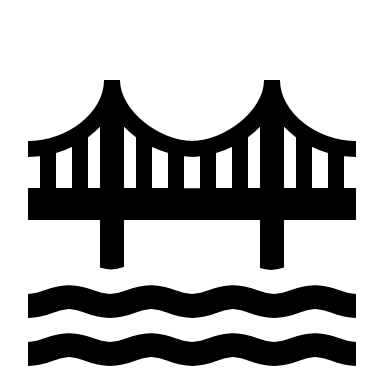 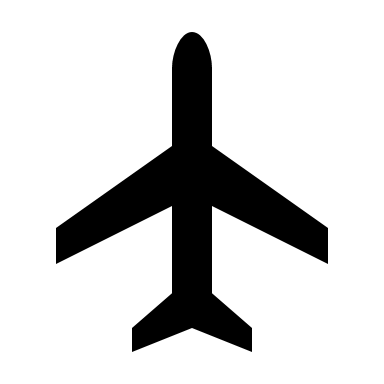 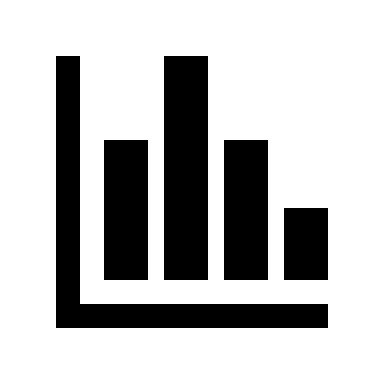 16
Megan Jadush
Targets
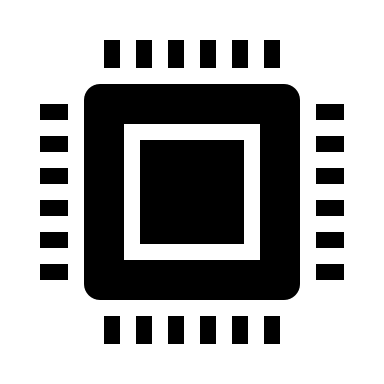 Data
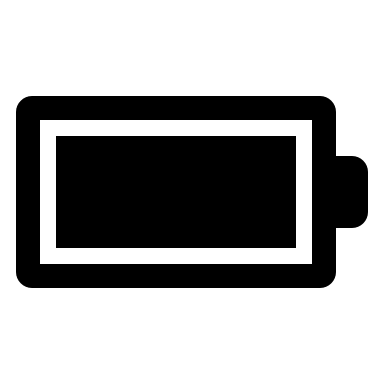 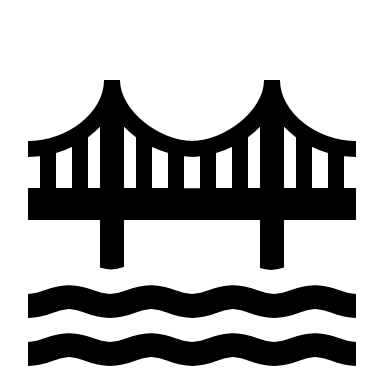 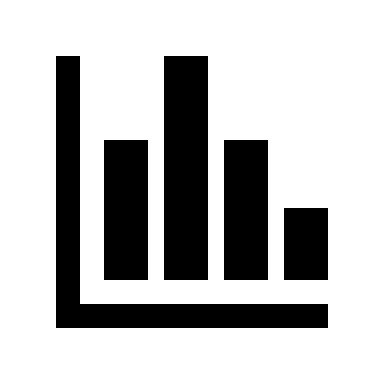 17
Megan Jadush
Targets
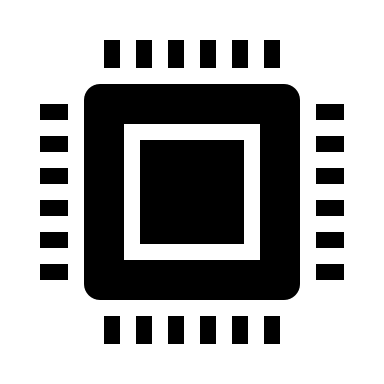 Data
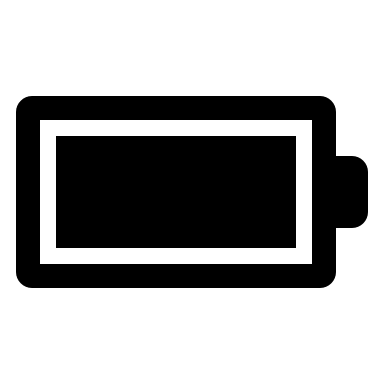 Transmission (9600 baud)
Storage (32 GB)
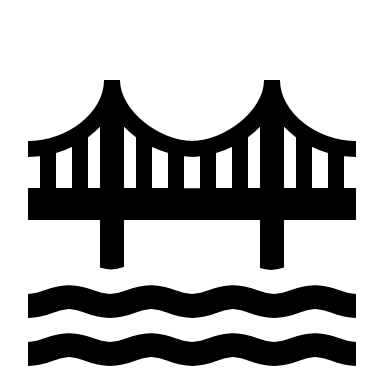 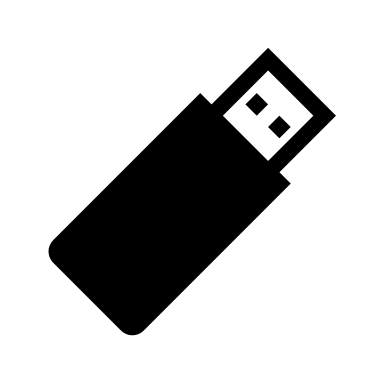 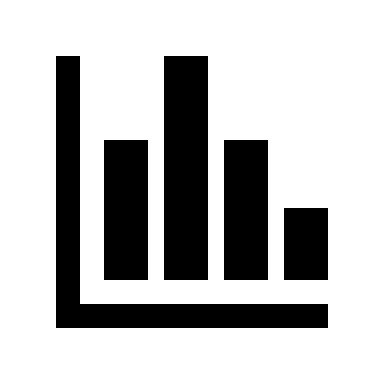 18
Megan Jadush
Concept Generation – Morphological Chart
19
Megan Jadush
Concept Generation - Biomimicry
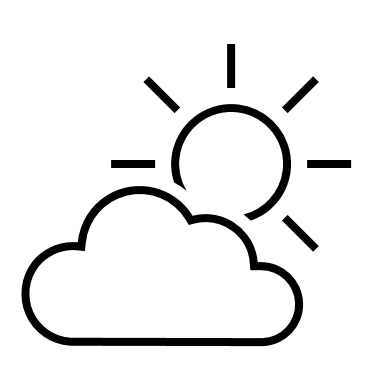 Harbor Seals use their whiskers to sense movement in the water

Creating a device to place at the coral to emit signal for GPS to pick up
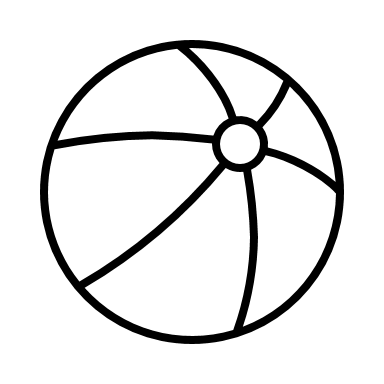 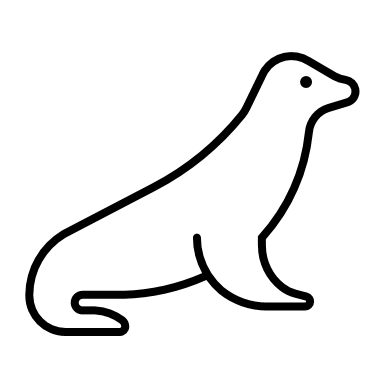 20
Anders Snell
Inertial Navigation System (INS)
Global Positioning System (GPS)
Attitude and Heading Reference System (AHRS)
Inertial Measurement Unit (IMU)
Attitude and Heading Reference System (AHRS)
Picture of INS goes here
Picture of INS goes here
Global Positioning System (GPS)
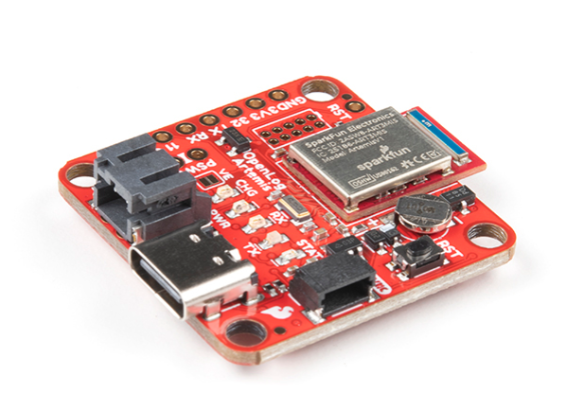 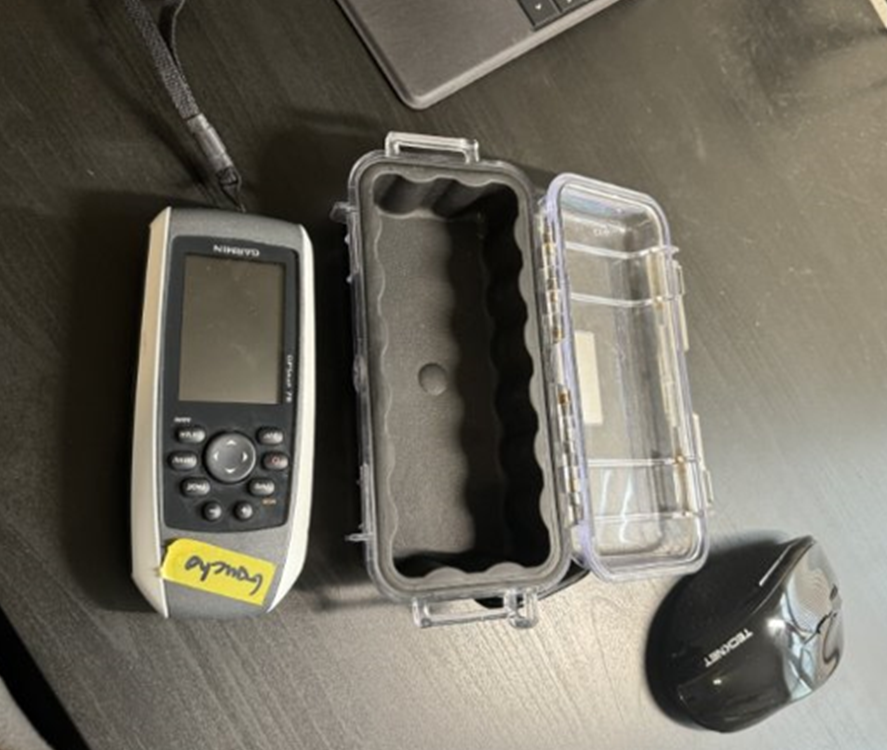 Positioning data from satellites used to correct cumulative positional errors (drift) of the system
Orientation is determined with data from the IMU and a 
magnetometer, ran through filter algorithms
Linear accelerations and angular velocities are measured with accelerometers and gyroscopes
Orientation is determined with data from the IMU and a 
magnetometer, ran through filter algorithms
Positioning data from satellites used to correct cumulative positional errors (drift) of the system
Figure 3: IMU + AHRS
Figure 4: GPS
20
Anders Snell
Concept Selection-Medium Fidelity Ideas
Concept 42
Concept 62
Concept 63
Concept 90
Concept 96
INS
No Angle Sensors
No Surface Device    (Re-surface)
INS
Angle Sensors
Dive Watch (Depth)
INS
Angle Sensors
Rope
Measure Rope
INS
Angle Sensors
Rope with Coil
No INS
Angle Sensors
AHRS (Raft)
Barometer (Depth)
22
Cody Carlson
First High Fidelity Concept #33
Inertial Navigation System (INS)
Barometer
Angle sensor
GPS
Cable instead of rope
Measurement of cable length
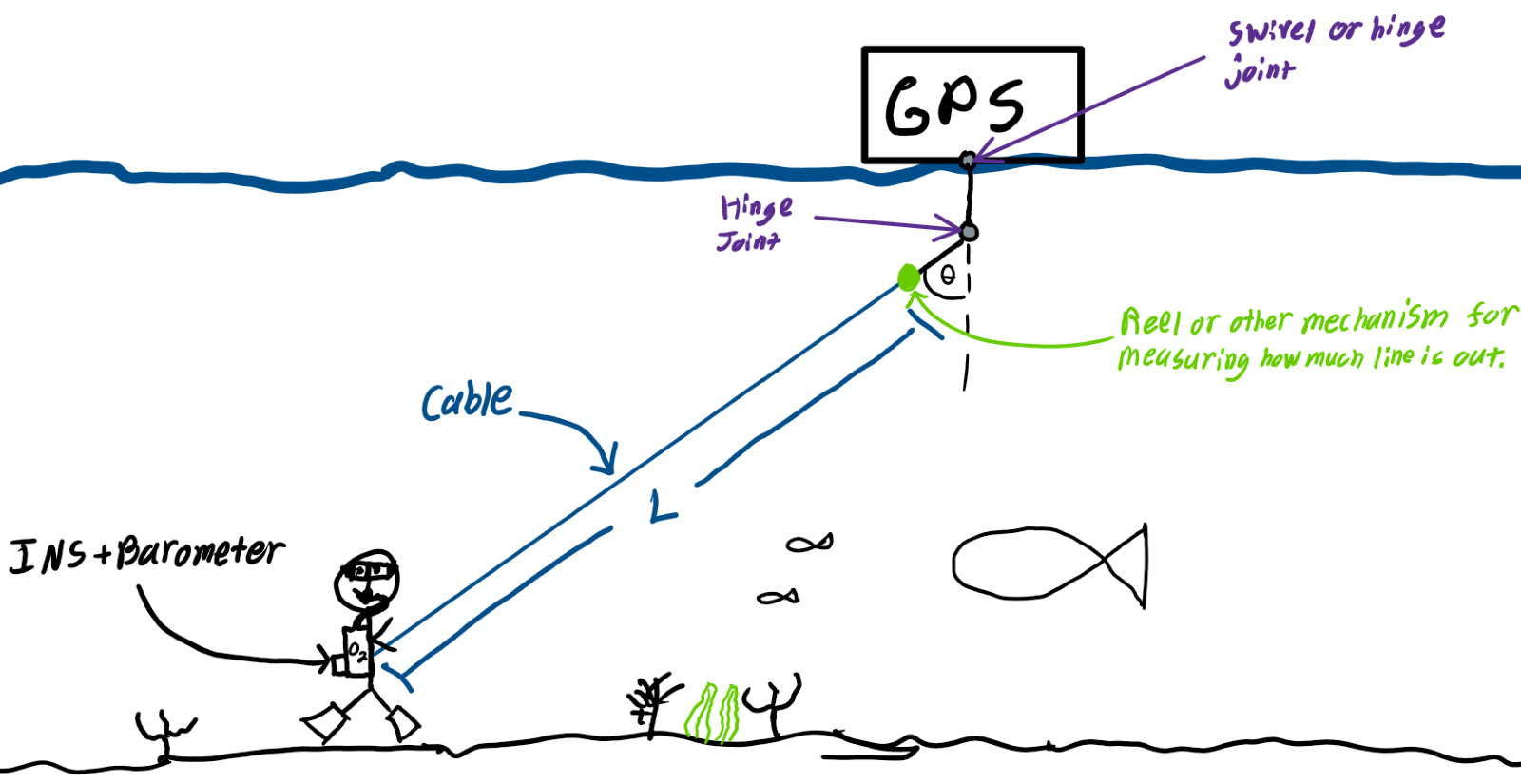 23
Cody Carlson
Second High Fidelity Concept #55
Long range radio communication (LoRa) triangular positioning technology 
Two nodes on shore and one on the ocean
Attitude & heading reference system (AHRS)
Angle sensors
24
Cody Carlson
Third High Fidelity Concept #61
Inertial navigation system (INS)
Angle sensors 
Attitude & heading reference system (AHRS)
GPS secured in a floating raft
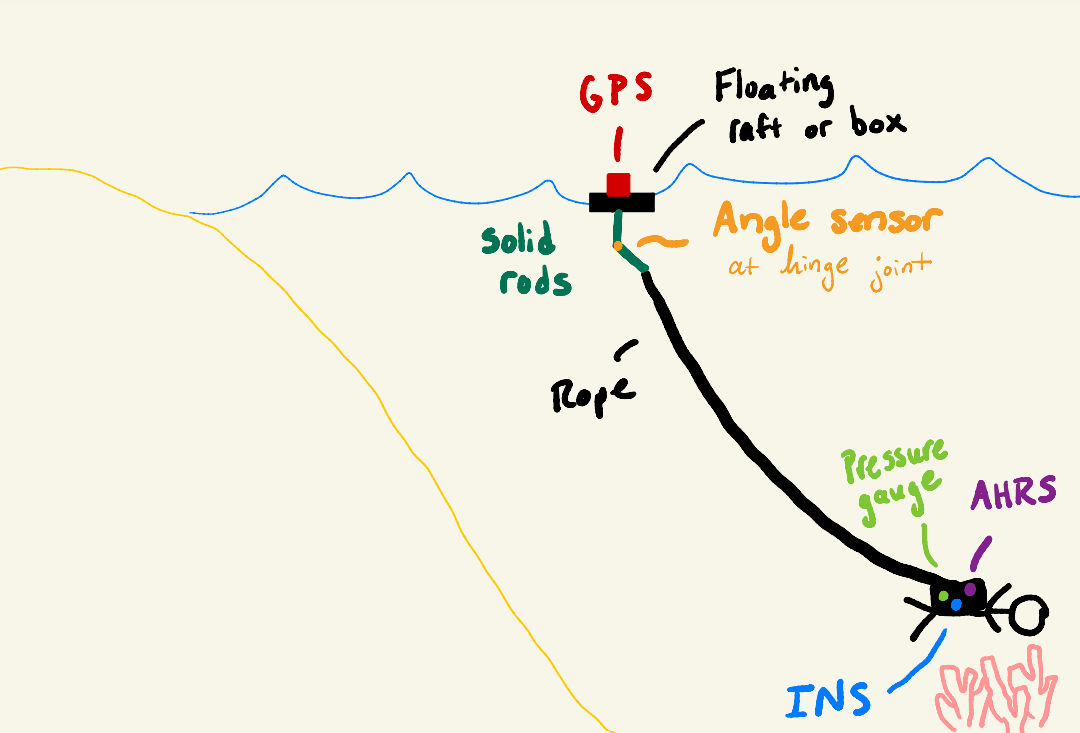 25
Cody Carlson
Concept Selection
Table 1: Binary Pairwise Comparison Matrix
26
Cody Carlson
House of Quality
27
Cody Carlson
Concept Selection
28
Cody Carlson
Final Design: Concept 61
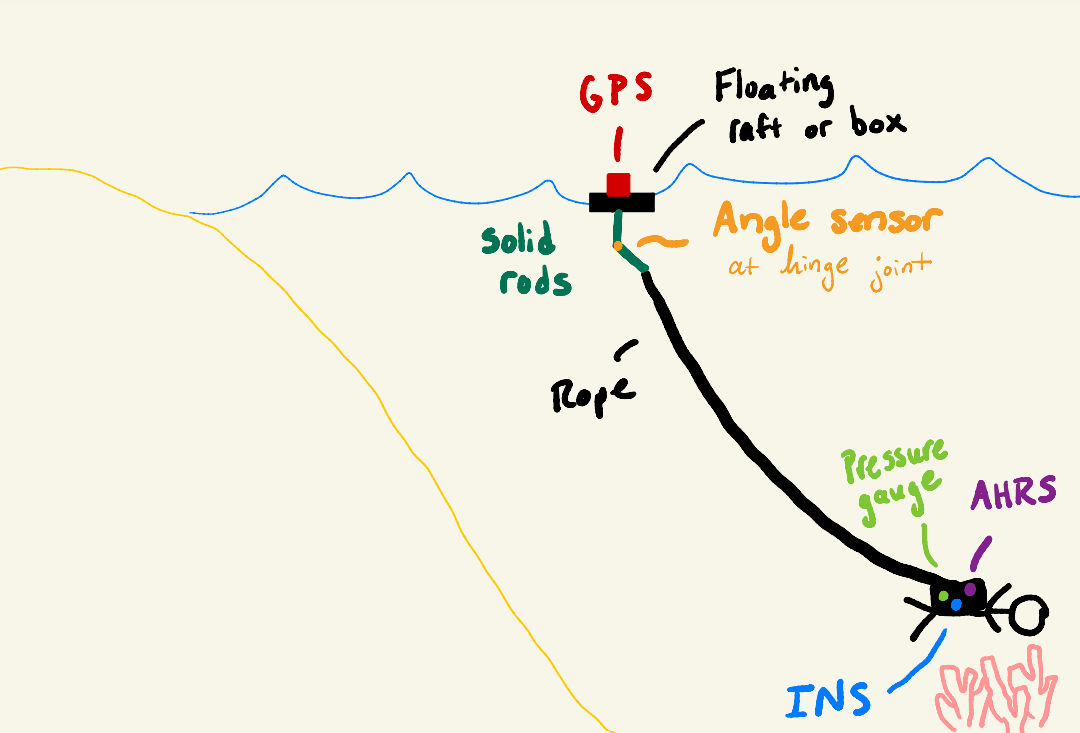 29
Cody Carlson
Future Work
Testing of Angle Sensor
11/29/2024
Order waterproof angle sensor
12/01/2024
Start on Cardboard and/or 3D printed prototype
11/22/2024
Continuous Research
Order JST cables for microcontroller connections
11/25/2024
Work on CAD model  and electrical diagram of system
11/30/2024
30
Cody Carlson
References
[1] What is an Inertial Measurement Unit? (2024). VectorNav. https://www.vectornav.com/resources/detail/what-is-an-inertial-measurement-unit
[2] Garmin GPSMAP 78 Handheld Navigator - 010-00864-00. (2024). Marine Electronics Shop. https://www.marine-electronics-shop.com/garmin-gpsmap-78-handheld-navigator-010-00864-00/
[3] Bar02 Ultra High Resolution 10m Depth/Pressure Sensor. (n.d.). Blue Robotics. https://bluerobotics.com/store/sensors-cameras/sensors/bar02-sensor-r1-rp/
[4] SparkFun OpenLog Artemis - DEV-16832 - SparkFun Electronics. (2022, November 5). Sparkfun.com. https://www.sparkfun.com/products/16832
31
Cody Carlson
Recap
Objective
Technology
Concepts
32
Stakeholder Matrix
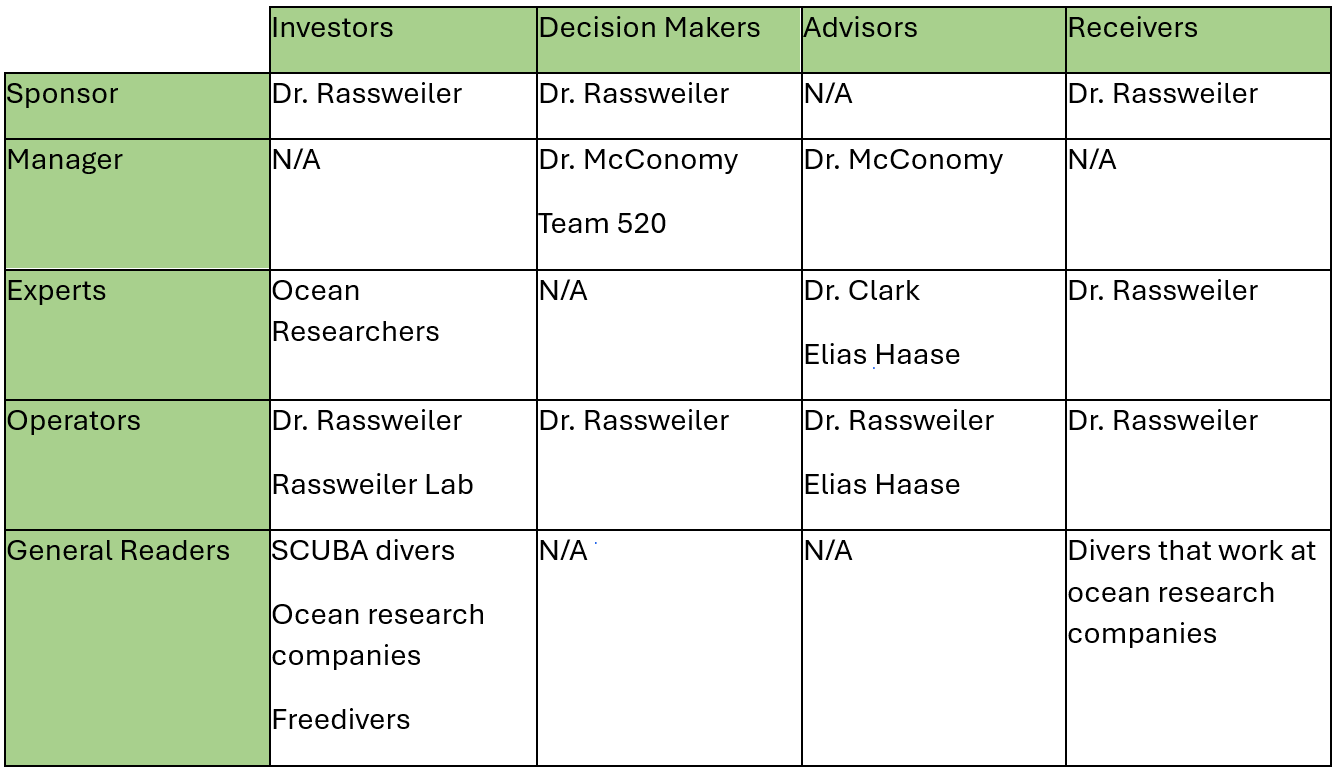 33
Other Customer Needs
Interpreted Needs
Customer Statements
I go into the ocean from the shore.
The device is easy to carry straight from the shore into the ocean.
The device consists of 1 or 2 small pieces.
I need the device to be easy for me to use in the ocean, I don’t want to be carrying around a bunch of pieces.
The device’s battery lasts for at least 90 minutes.
It would never be longer than 90 minutes at a time.
The device is light and easy to maneuver.
The shore is very rocky and at some points clifflike.
The only extreme condition in the water is the wind, it is very windy.
The device still operates normally when experiencing high winds.
I have a good digital map of the area; my goal is to mark these locations onto my map to do analyses with them.
The device can log a digital location.
34
Critical Functions
35
Critical Functions
36
Critical Functions
37
Critical Functions
38
Concept Selection
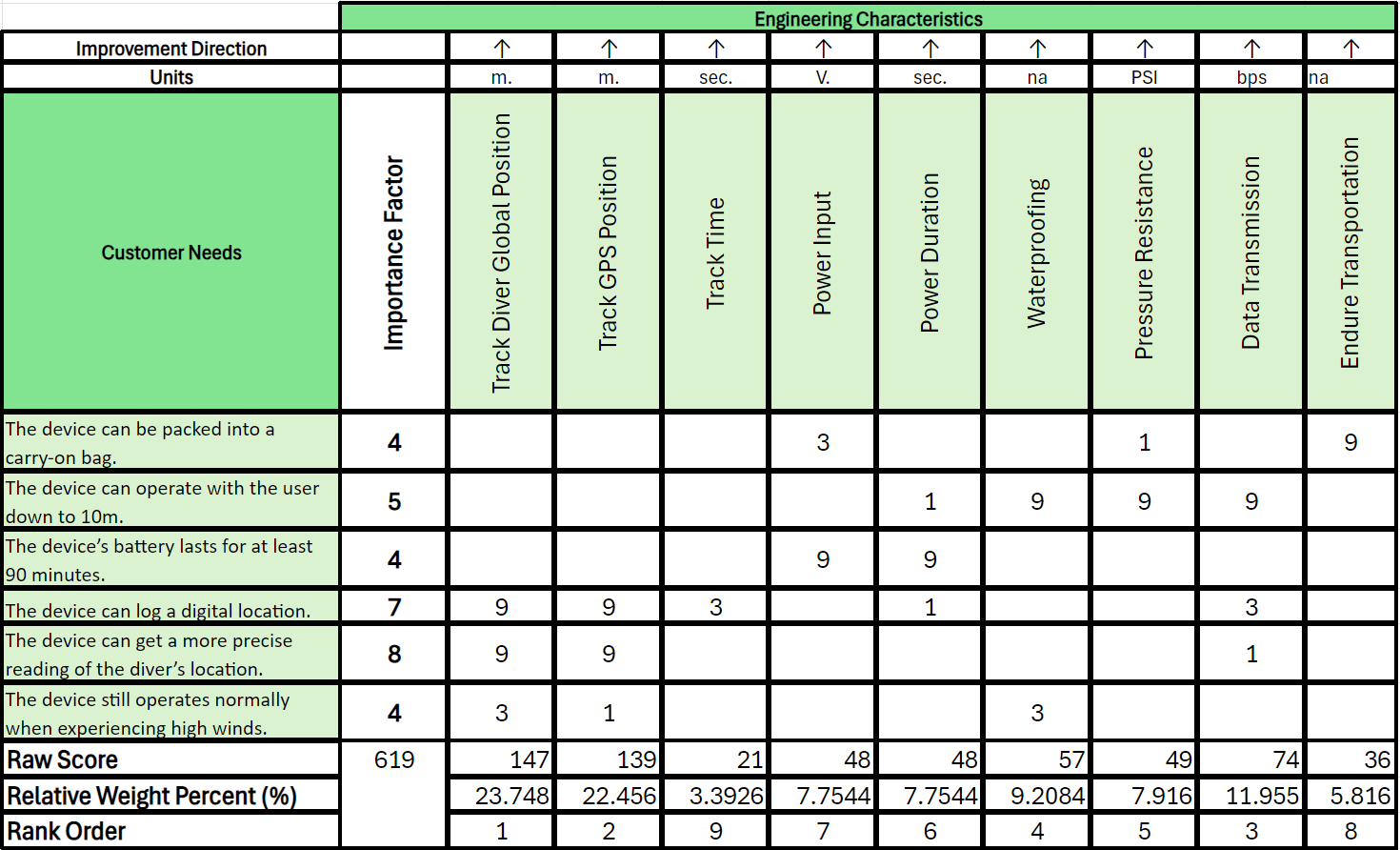 39
Pugh Chart Iteration
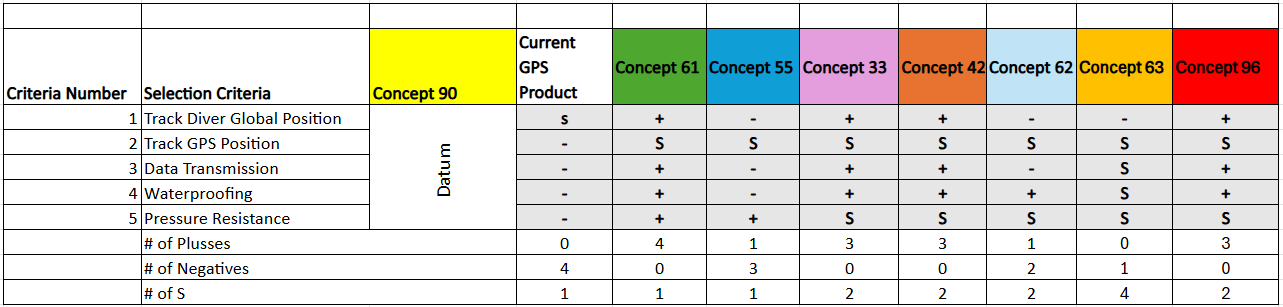 40
Concept Selection
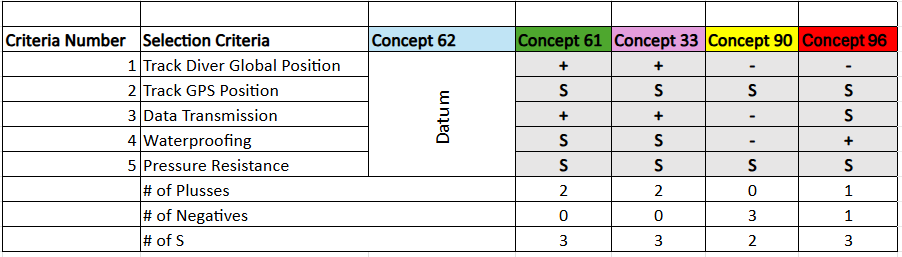 41
Back Up Slides
42
Slide Headline
Try to keep text at 16 pt minimum.
Try to put as few words as possible on the slide if you’re using for a presentation.
Mix and match the backgrounds as shown in this template or just use one throughout.
You can put department/unit logos in slide master at  Horizontal 0.89” Vertical 6.44” From top left corner
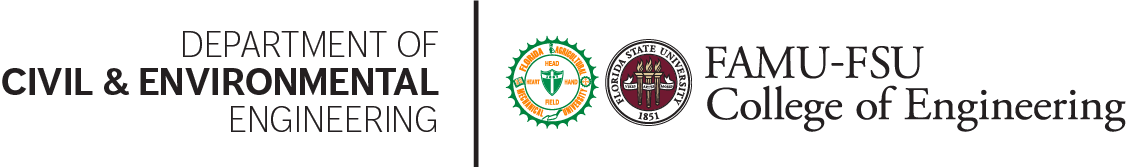 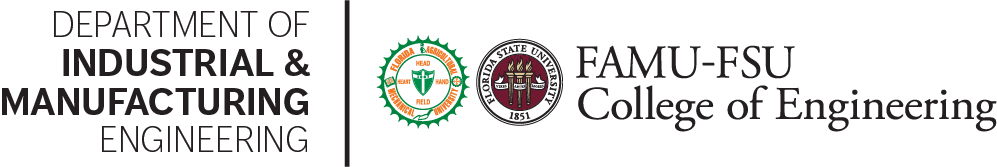 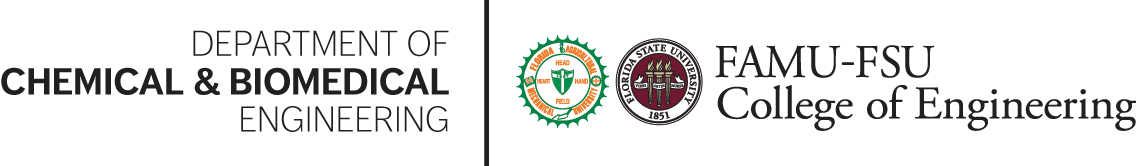 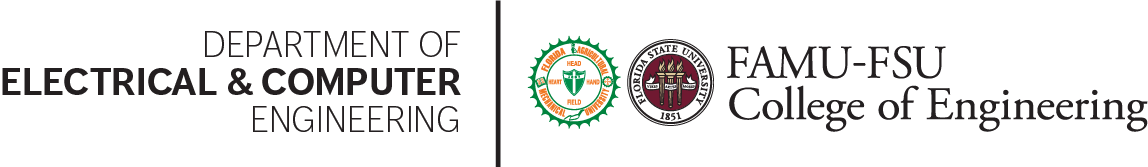 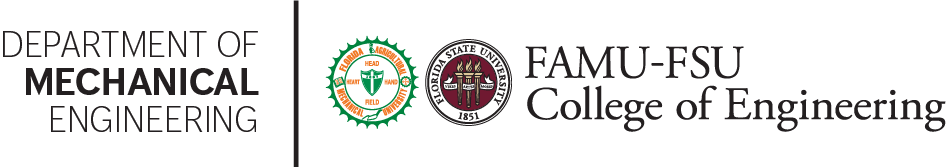 43
Font Check
This is 10-point
This is 15–point Times
This is 20–point 
This is 25–point
This is 30–point
This is 35–point
This is 40–point
This is 50–point
This is 60–point
This is 72–point
44
[Speaker Notes: Use at least 20-point font in Room A105, B134, and B136
Use at least 25-point font in Room B135]
College of Engineering Color Palette
1 2 3 4
Pantone: PMS 195 C

RGB: 120, 47, 64
Hex: #782F40

CMYK:19, 90, 50, 55
Garnet
1 2 3 4
RGB: 238, 118, 36
Hex: #EE7624

CMYK:2, 66, 99, 0
Fang
Orange
1 2 3 4
Pantone: Black C

RGB: 0, 0, 0
Hex: #000000

CMYK:0, 0, 0, 100
1 2 3 4
Pantone: PMS 000C

RGB: 255, 255, 255
Hex: #FFFFFF

CMYK: 0, 0, 0, 0
Black
White
45
[Speaker Notes: Avoid 75% Black in B135]
Accent Color Palette
1 2 3 4
RGB: 104, 40, 96
Hex: #682860

CMYK:
1 2 3 4
1 2 3 4
RGB: 251, 236, 93
Hex: #FBEC5D

CMYK:
RGB: 251, 236, 93
Hex: #FBEC5D

CMYK:
1 2 3 4
1 2 3 4
RGB: 219, 215, 210
Hex: #DBD7D2 

CMYK:
RGB: 219, 215, 210
Hex: #DBD7D2 

CMYK:
Imperial
Corn
Corn
Timberwolf
Timberwolf
1 2 3 4
RGB: 72, 146, 155
Hex: #48929b

CMYK:
1 2 3 4
1 2 3 4
RGB: 206, 0, 88
Hex: #CE0058

CMYK: 0, 100, 43, 12
RGB: 206, 0, 88
Hex: #CE0058

CMYK: 0, 100, 43, 12
1 2 3 4
RGB: 220, 220, 220
Hex: #DCDCDC

CMYK:
Rubine Red
Rubine Red
Asagi-iro
Gainsboro
1 2 3 4
RGB: 255, 139, 0
Hex: #FF8B00

CMYK:
1 2 3 4
RGB: 64, 224, 208
Hex: #40E0D0

CMYK:
1 2 3 4
1 2 3 4
RGB: 0, 59, 111
Hex: #003B6F

CMYK:
RGB: 0, 59, 111
Hex: #003B6F

CMYK:
American Orange
Turquoise
Tardis Blue
Tardis Blue
46
[Speaker Notes: Remove American orange add hyperlink grey
Make corn the last for b135
All work in 134 imperial move later
Tardis doesn’t work in b136]
F7AB19
D67F15
EE7624
D64615
F73119
Analogous
6E3610
F0A16C
EE7624
6E4931
BASB1C
Monochromatic
A14508
4BED3B
EE7624
250CED
2010A1
Triad
A1470C
FF8C40
EE7624
0098A1
24E2ED
Complementary
28A164
2FED8D
EE7624
0848A1
1871ED
Split Complementary
EDAC2F
3BED93
EE7624
0C6AED
ED2F18
Double Split Complementary
ED660C
C7ED3B
EE7624
0CE1ED
A418ED
Square
BA7E09
87724A
EE7624
60EFCF
09BA61
Compound
https://color.adobe.com/create/color-wheel
AD551A
6E3610
EE7624
FA7625
D46820
Shades
47
[Speaker Notes: These are the variants that work well with Fang Orange. The bolded items show well on the projectors.]
85412D
8F3831
782f40
8F3176
792D85
Analogous
C44D69
8E626D
782F40
C48796
451B25
Monochromatic
C43959
78743B
782F40
236178
43A2C4
Triad
C43959
C46078
782F40
25C43D
2F783A
Complementary
93C460
577835
782F40
39C49D
297861
Split Complementary
784435
5A783B
782F40
237860
6E2978
Double Split Complementary
782337
78683b
782F40
237830
293978
Square
AB4D32
DEBAAF
782F40
5D8555
70AB32
Compound
https://color.adobe.com/create/color-wheel
38161E
C44D69
782F40
853447
5E2532
Shades
48
A105
A105
B135 Stage Left
B135 Stage Right
B136
B134, A105
B135
49
Border Line
Border Line
Border Line
Center of White Space
Center of Slide
Middle of Slide
Edge of Branding
Middle of White Space
Border Line
50
[Speaker Notes: Vertical lines from top down.
Borderline and top of title. (0.5 inch)
Center of Slide (0 inch y-direction for the entire slide)
Center of Design Content (0 inch  y-direction considering the title, footer, and negative space)
Bottom of Design Content (0.25 in gap to the footer. 0.75 to the bottom of the screen)

Horizontal lines from left to right
Borderline (0.5 inch)
Center of design content. 
Center of slide (0 inch y-direction for the entire slide)
Borderline (0.125 inch all around)]
51
52
53
54
55